Здоровьесберегающиетехнологии
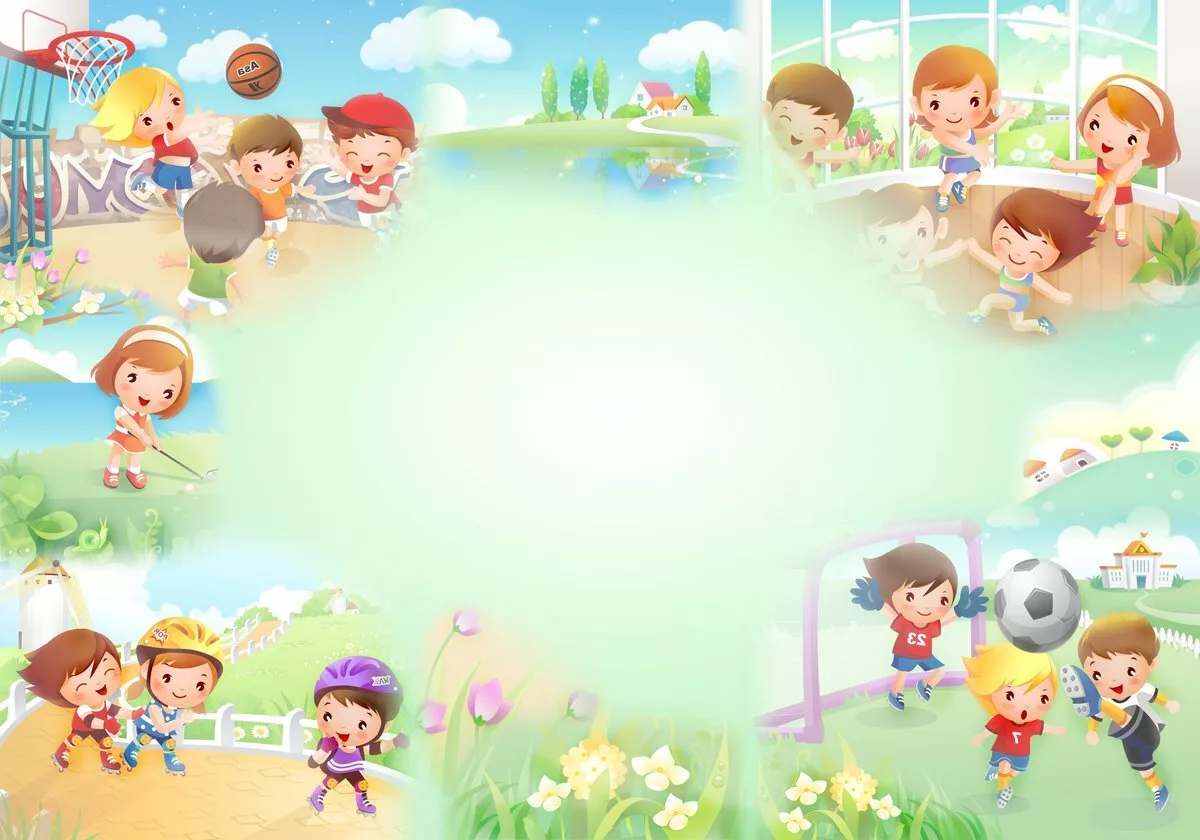 Воспитание культуры здорового образа жизни следует начинать как можно раньше. С этой целью в дошкольных образовательных учреждениях активно вводятся здоровьесберегающие технологии обучения, элементом которых является валеологическое направление учебно-воспитательного процесса.
Валеологические
Песенки - распевки
Несложные тексты распевок поднимают настроение, создают позитивный тон к восприятию окружающего мира, улучшают эмоциональный климат на занятии, подготавливают голос к пению. 
С них начинаются занятия.
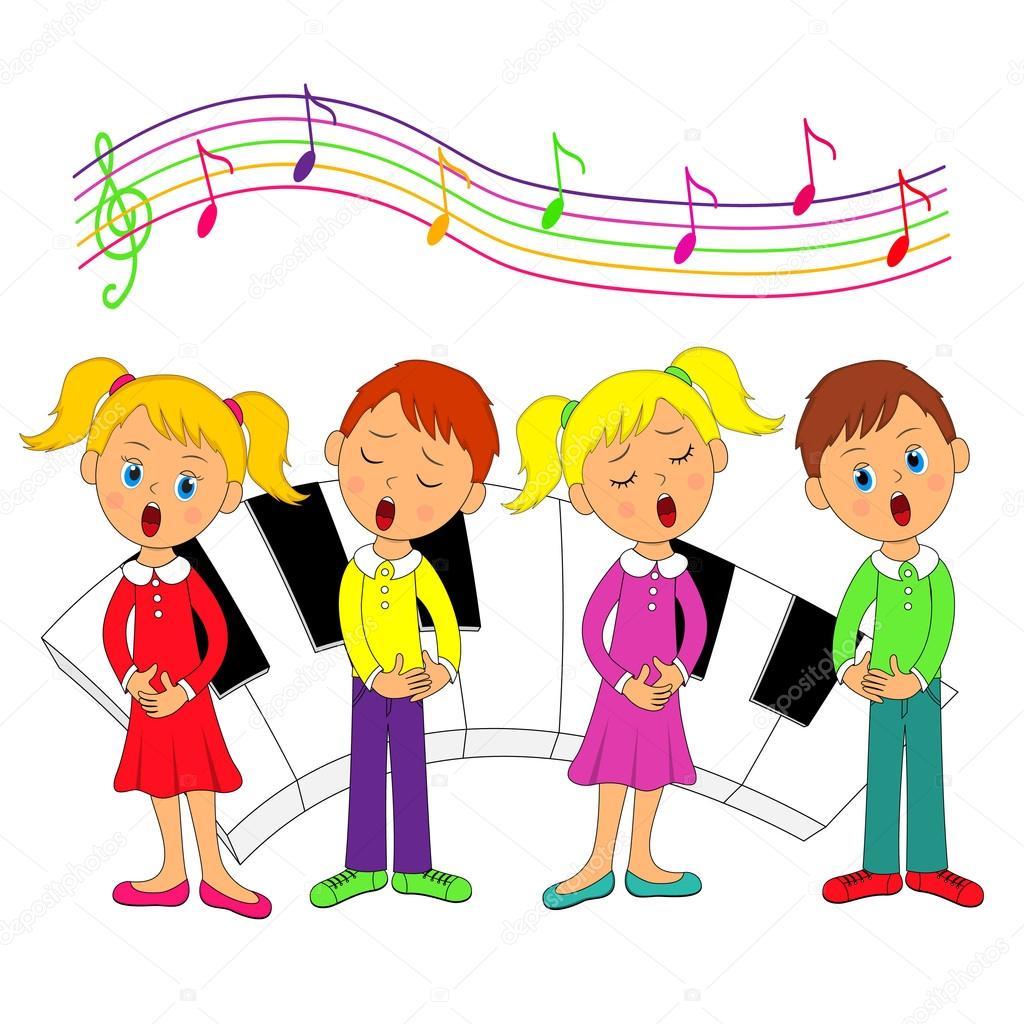 «Доброе утро!»

Доброе утро!                               (поворачиваются друг к другу)
Улыбнись скорее!                                  (разводят руками в стороны)
Будет веселее.                                              (хлопают руками)
Мы погладим лобик, носик и щечки.                                               (по тексту)
Будем мы красивыми               (постепенно поднимают руки вверх,    
                                                                                                                     «фонарики»)
Как в саду цветочки!
Разотрем ладошки. 
 Сильнее, сильнее!                    (по тексту)
 А теперь похлопаем. Смелее, смелее!
Ушки мы теперь потрем  
И здоровье сбережем.               (разводят руки в стороны)
Улыбнемся снова,
Будьте все здоровы!
Упражнения на развитие дыханияИграют важную роль в системе оздоровления дошкольников, ведь ослабленное дыхание не дает ребенку полностью проговаривать  фразы, правильно строить предложения, даже петь песни – приходится вдыхать воздух чаще.
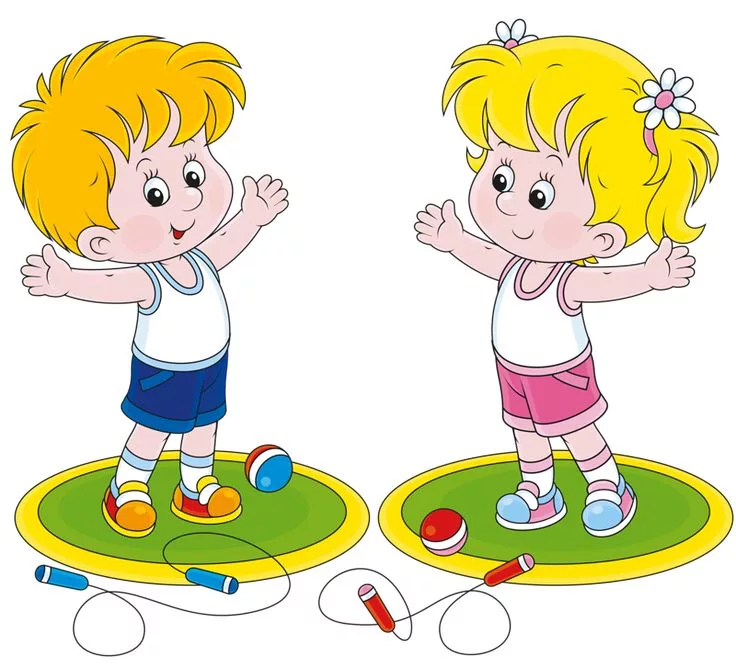 «Обними плечи» (вдох на сжатие грудной клетки – «соедини локти»)Ах,  какой хороший я!Как же я люблю себя!Крепко обнимаю,Носиком вдыхаю.Дети стоят ровно, руки согнуты в локтях, подняты на уровень груди и разведены в стороны. При этом одна рука должна размещаться чуть ниже. На каждую строку – вдох и выдох. Упражнение выполнить 4-е раза с небольшим отдыхом в несколько секунд. Это норма для ребенка 3-6 лет.
Артикуляционная гимнастика  Выработка качественных, полноценных движений органов артикуляции, подготовка к правильному произнесению фонем. В результате  повышаются показатели уровня развития речи детей, певческие навыки, улучшаются музыкальная память, внимание.
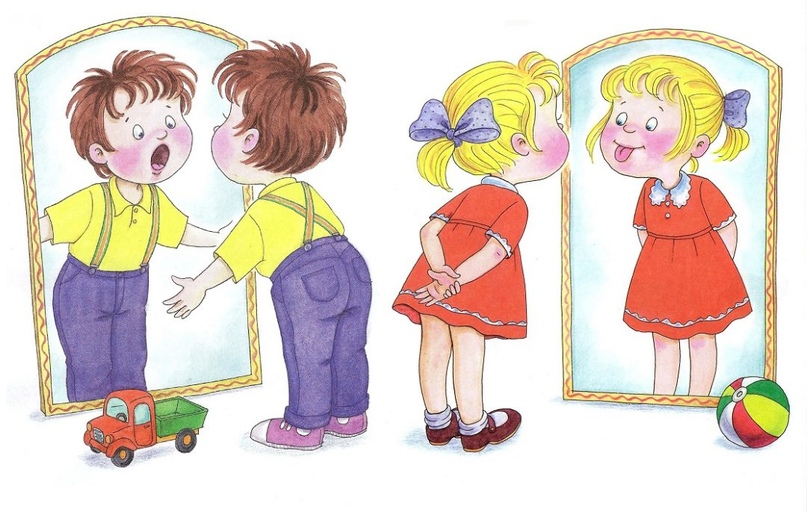 «Жаба Квака»  (упражнение для мышц мягкого неба и глотки)Жаба Квака с солнцем встала,         (потягиваются, руки в стороны)Сладко-сладко позевала.                  
(дети зевают)Травку сочную сжевала,                    (по тексту)Да водички поглотала.На кувшинку села, песенку запела:«Ква-а-а-а!                                 (произносить звуки отрывисто и громко)Квэ-э-э! Ква-а-а-а! Жизнь у Кваки хороша!
Игровой массаж Улучшает циркуляцию крови и лимфы, расширяет капилляры кожи, активно влияет на обменные процессы организма, тонизирует центральную нервную систему.
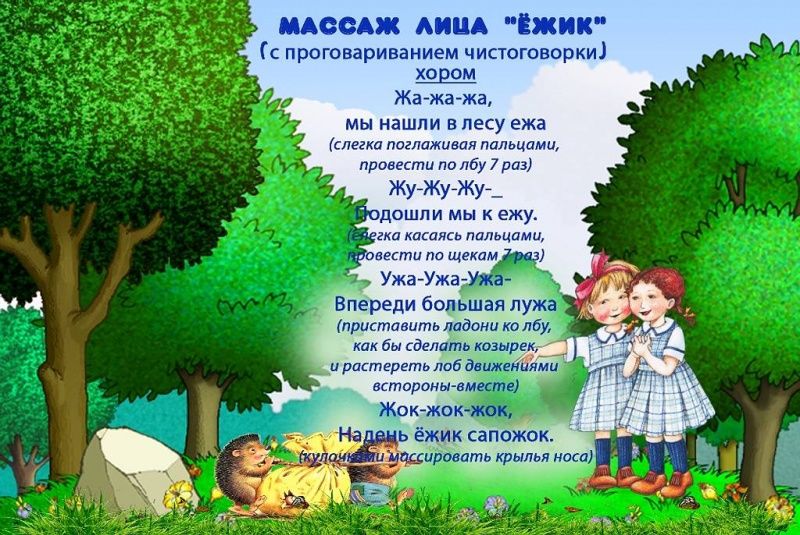 Пальчиковые игрыПозволяют разминать, массировать пальчики и ладошки, благоприятно воздействуя на все внутренние органы. Они развивают речь ребенка, двигательные качества, повышают координационные способности пальцев рук.                                                  «Кошка»Посмотрели мы в окошко    (пальцами обеих рук делают «окошко»)По дорожке ходит кошка      («бегают» указательным и средним                               пальцами правой руки по левой руке)С такими усами!                      (показывают «длинные усы»)С такими глазами!                  (показывают «большие глаза»)Кошка песенку поет,              (хлопки в ладоши)Нас гулять скорей зовет!      («зовут» правой рукой)
Был использован материализ социальной сети работников образования nsportal.ru«Валеологические песенки (дыхательная, артик-я гимнастики, музыкотепапия, речевые, пальчиковые игры и т.д.)
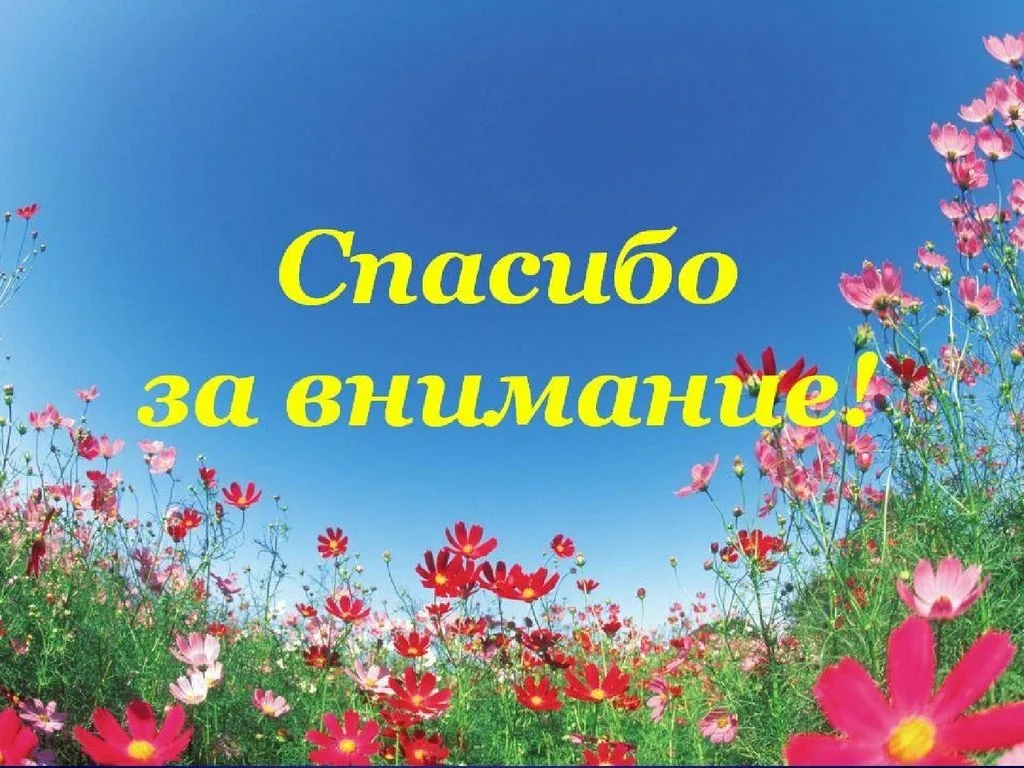